Презентация для детей средней группы  « К нам весна шагает »
Выполнила: воспитатель Поляева Е.А.

Задачи: закрепить знания детей о времени года «весна»; закрепить умение выделять признаки весны; совершенствовать умение подбирать определения к именам существительным; продолжать развивать речь детей, мышление, память; воспитывать интерес к окружающему миру и изменениям, происходящим в нем.
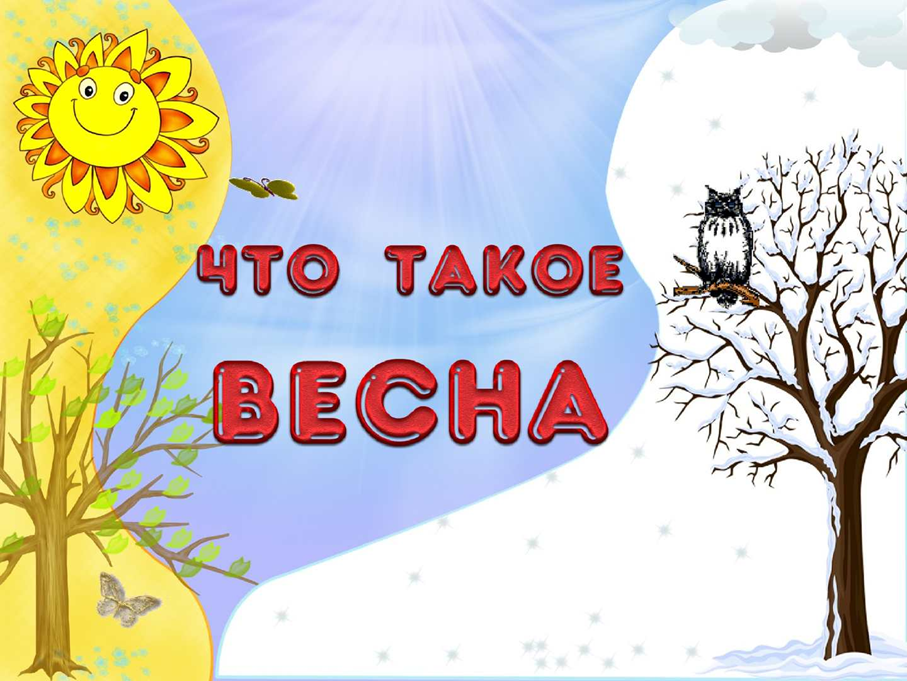 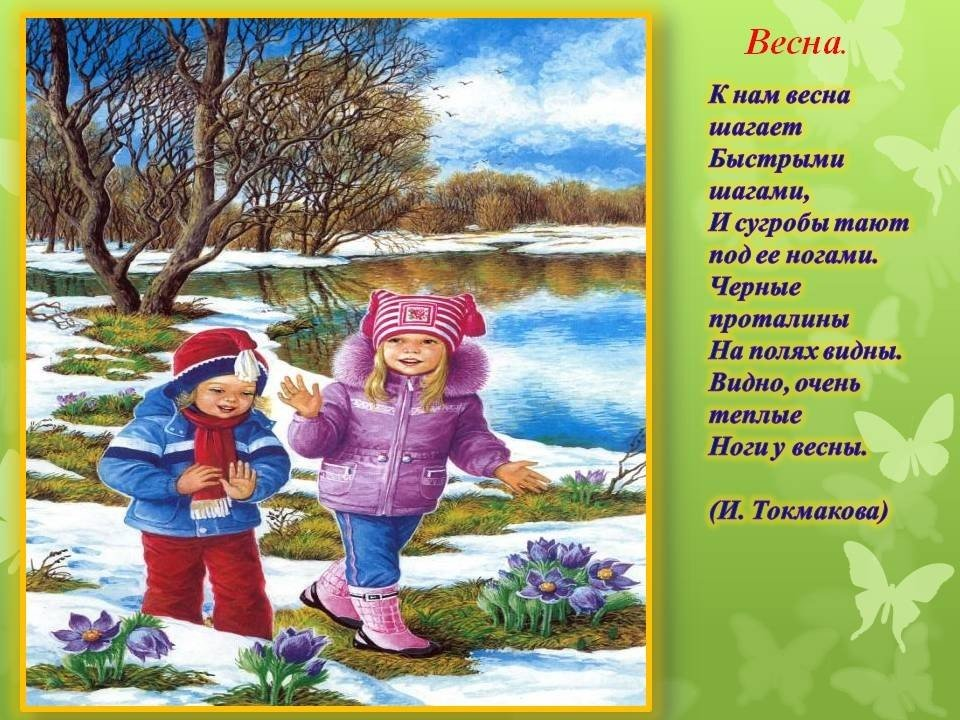 Кто к нам шагает? (Весна). Что такое весна? (это время года). 
После какого времени года наступает весна? ( после  зимы)
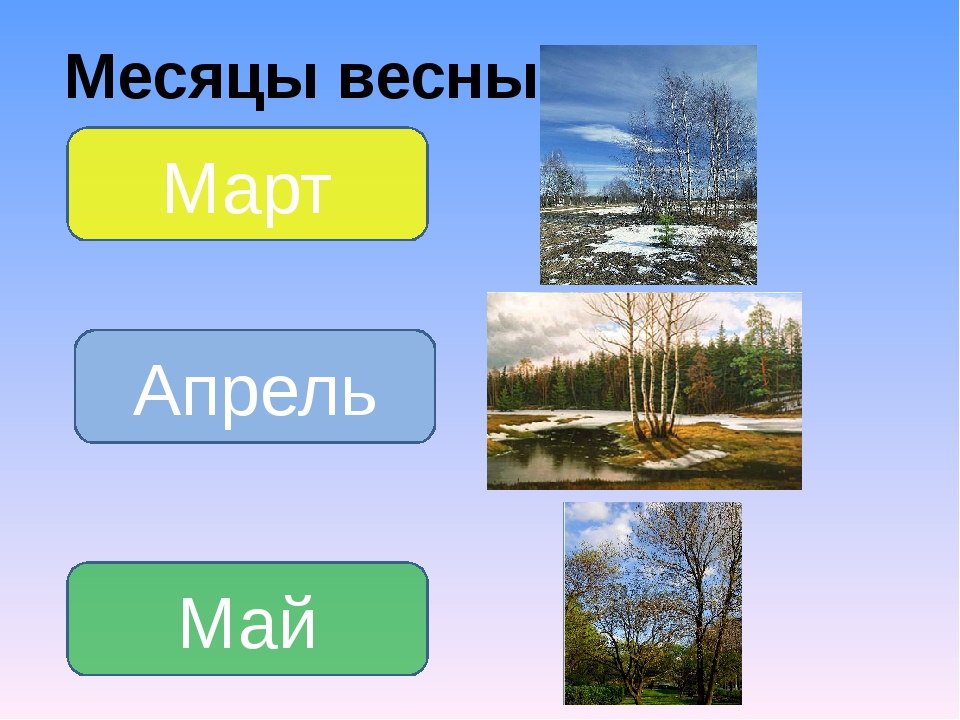 Первый месяц весны – МАРТ
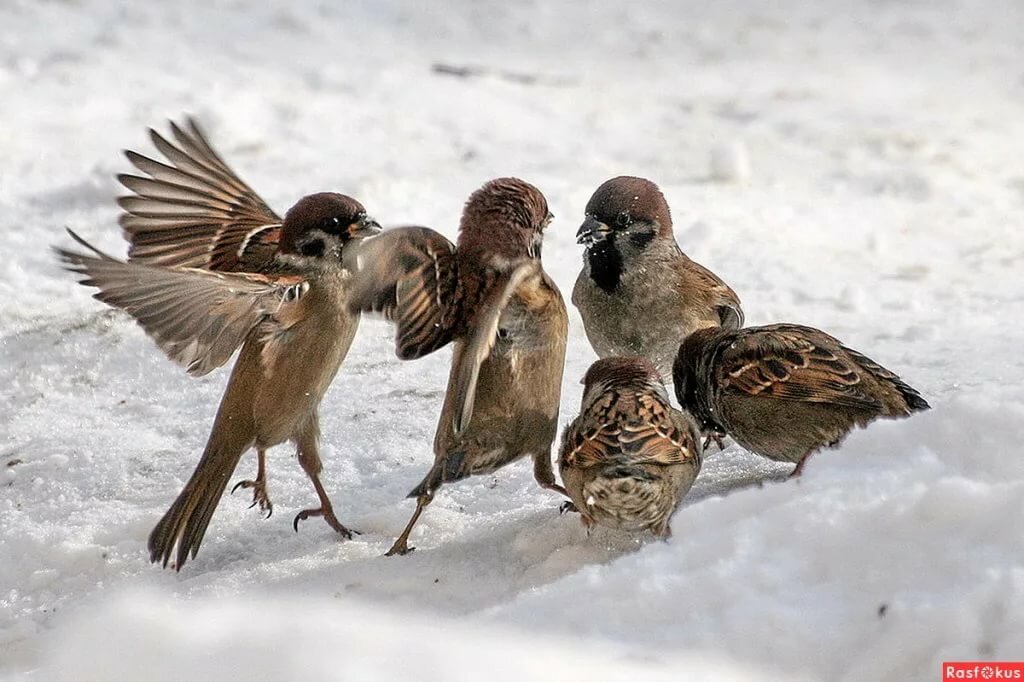 Воробей взъерошил Пёрышки- 
Жив, здоров 
И невредим. 
Ловит мартовское Солнышко
 Каждым пёрышком Своим.
Второй месяц весны - АПРЕЛЬ
Апрель, апрель! 
На дворе звенит капель. 
По полям бегут ручьи, 
На дорогах лужи. 
Скоро выйдут муравьи 
После зимней стужи. Пробирается медведь
 Сквозь лесной валежник.
 Стали птицы песни петь, 
И расцвел подснежник.
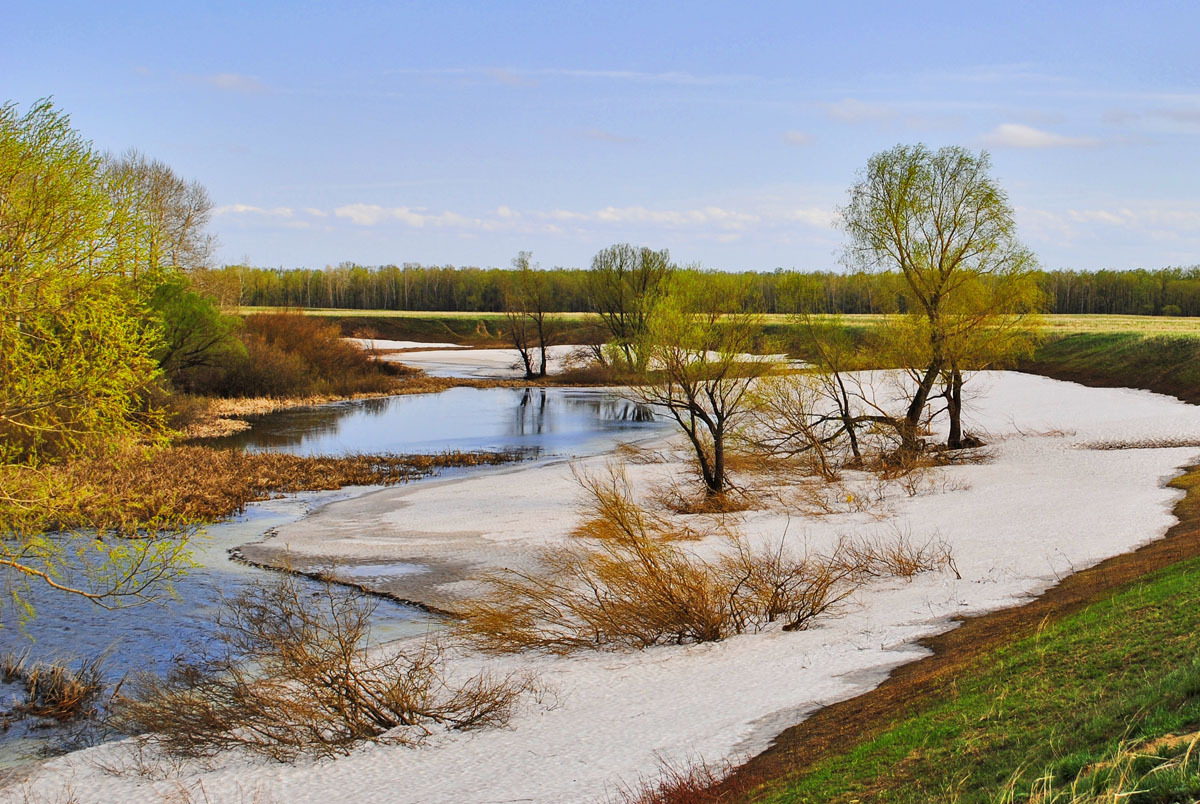 Третий месяц весны - МАЙ
Наступает месяц май. Птицы радостно запели, Возвратившись в 
милый край. 
Зацвели, зазеленели 
Все деревья и кусты,
Снова пчелы полетели. 
За нектаром на цветы.
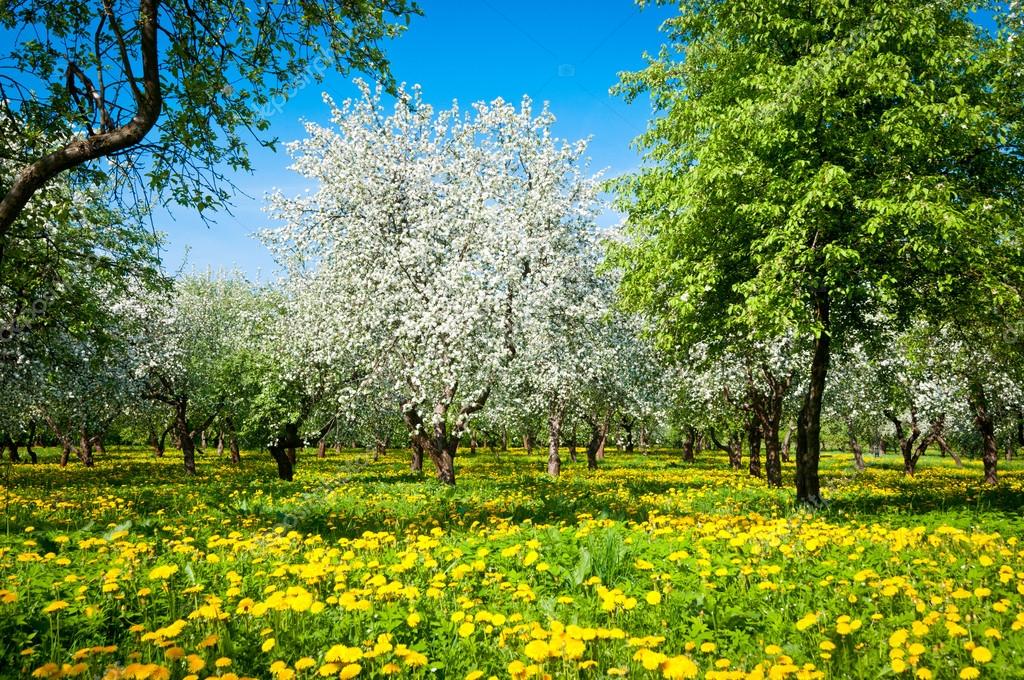 Как можно узнать о приходе весны? Рассмотрим на  картинках.
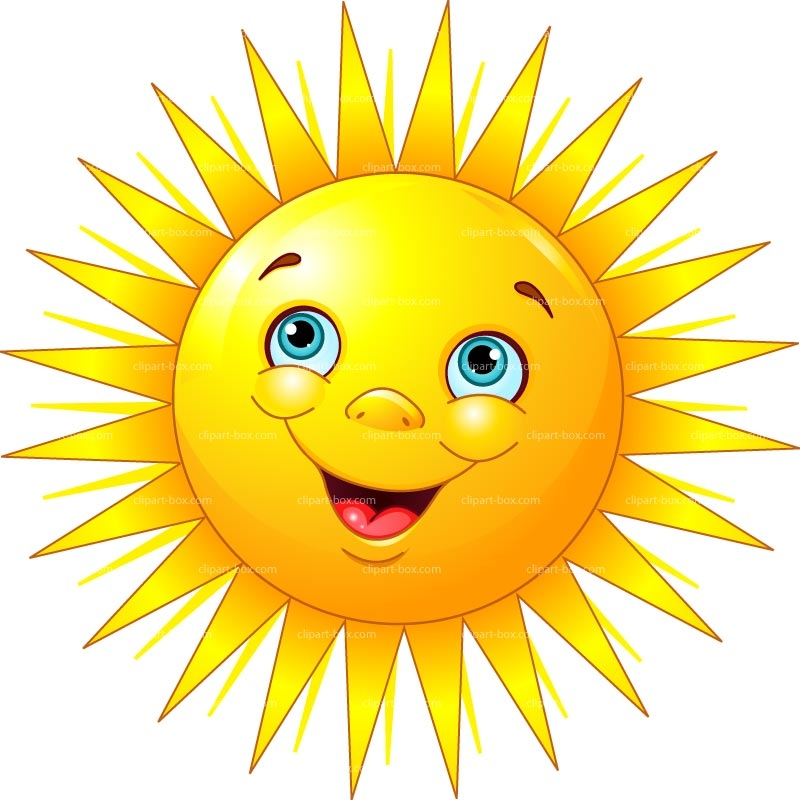 Солнышко весной показывается часто и начинает пригревать.

Вопрос: Что делает солнышко весной? (пригревает)

Придумайте красивые слова про солнышко, какое оно? (яркое, тёплое, лучистое)
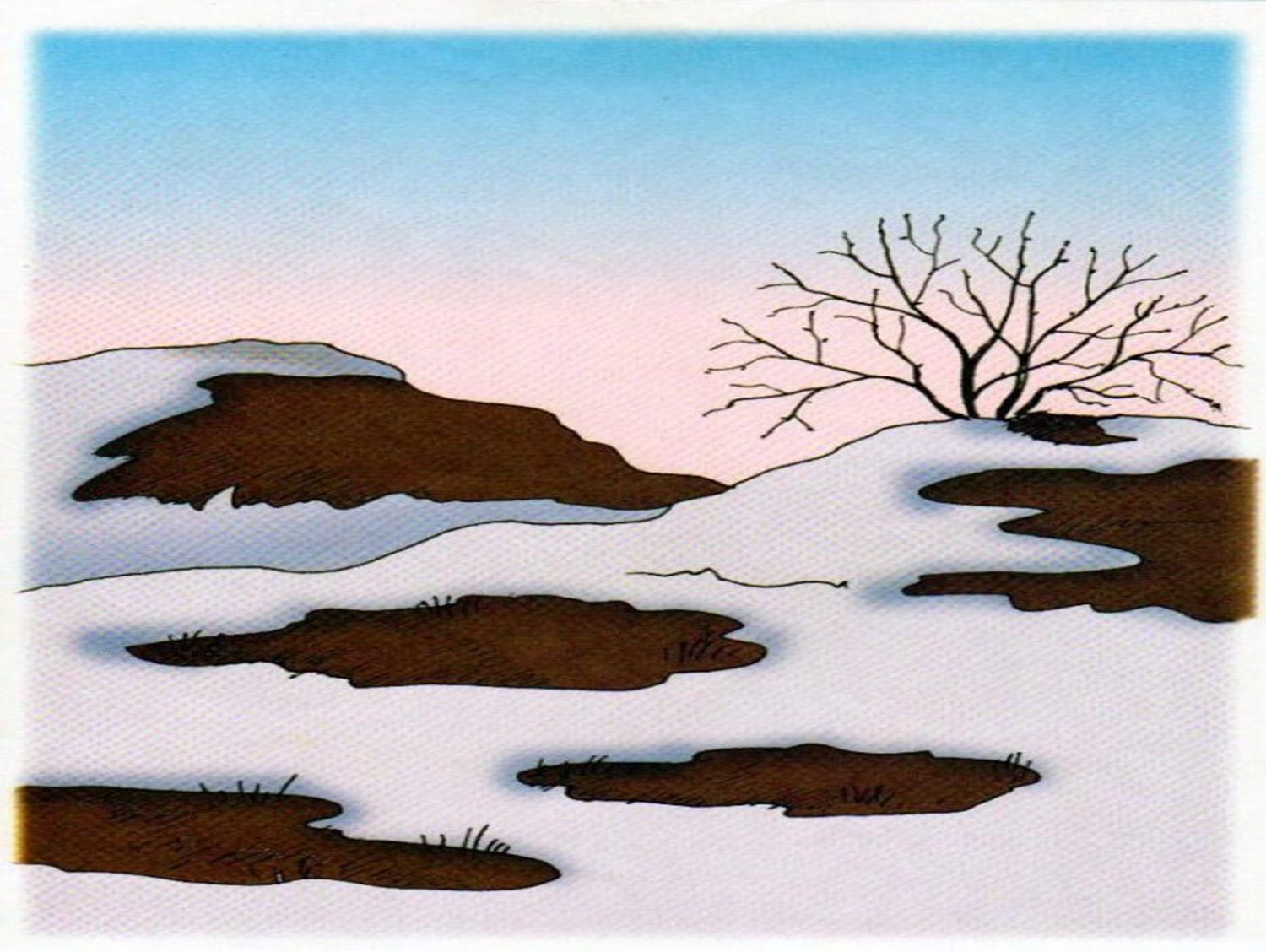 Солнышко пригревает и снег начинает таять. Появляются проталины. Проталины – это кусочки земли , где снег уже растаял.  



Вопрос: что происходит со снегом весной?
(снег тает) 
Как называется место, где снег растаял? 
(проталины)
На проталинах появляются цветы.
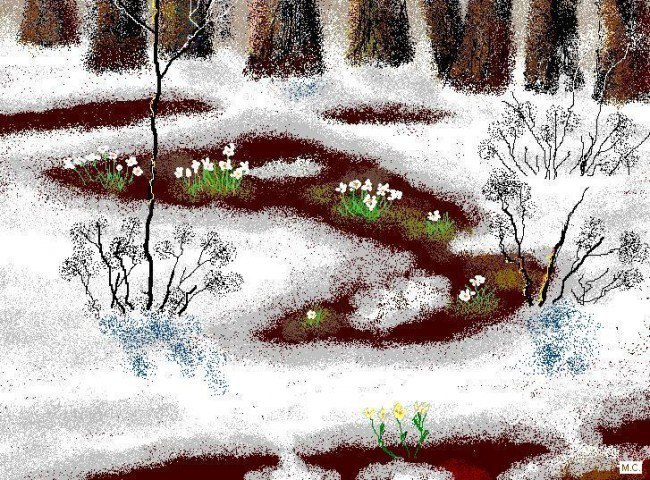 Эти цветы называются подснежники  (как называются цветы?)
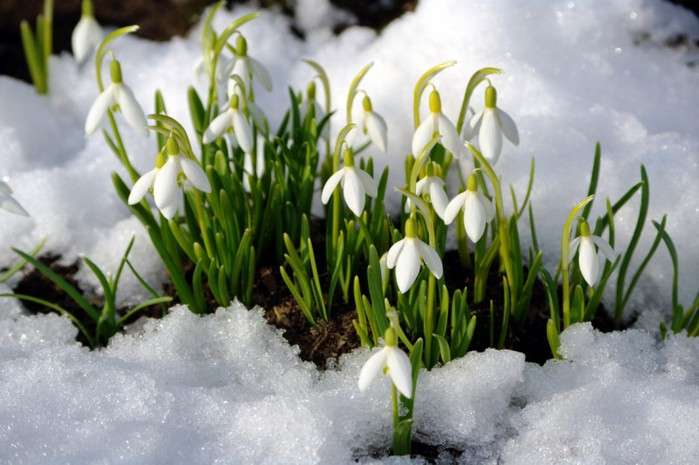 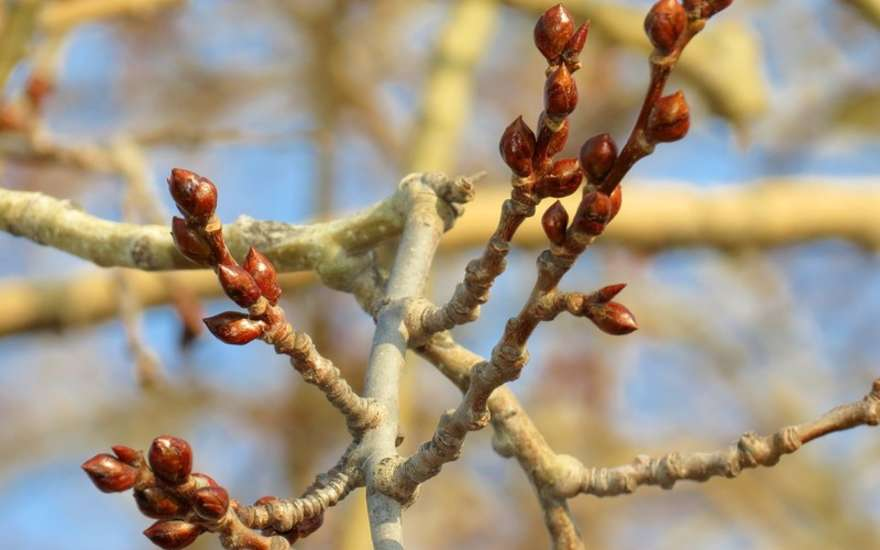 На деревьях весной появляются (набухают) почки.

Вопрос: Что появляется на деревьях?
Позже почки раскроются и из них появятся листочки
Вопрос: что появится из почек?
Листья какие? (зелёные, маленькие)
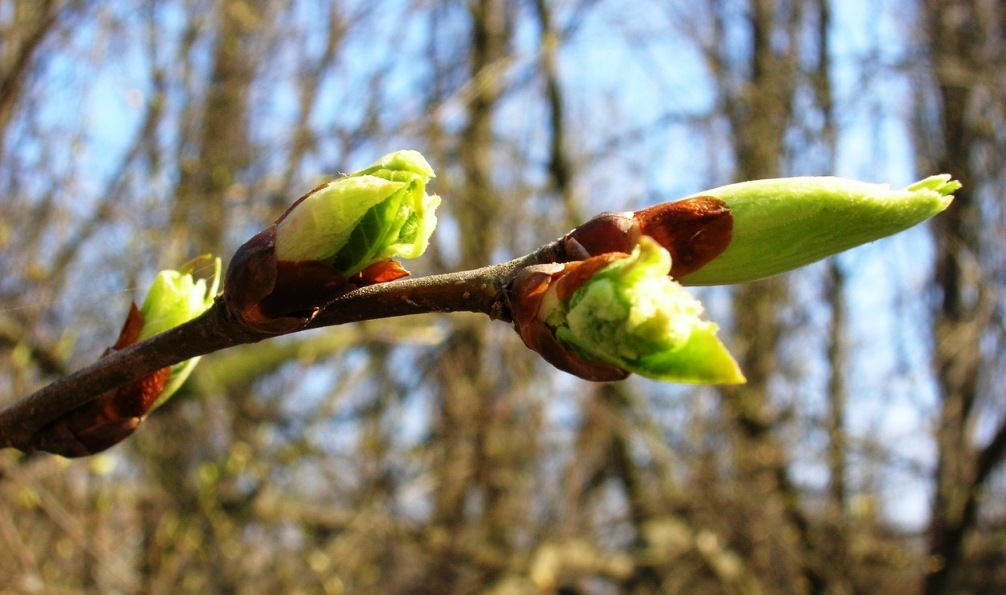 Весной появляются ручейки.
Вопрос: откуда берутся ручейки? (это снег тает и превращается в воду)
Расскажите, что делает мальчик.
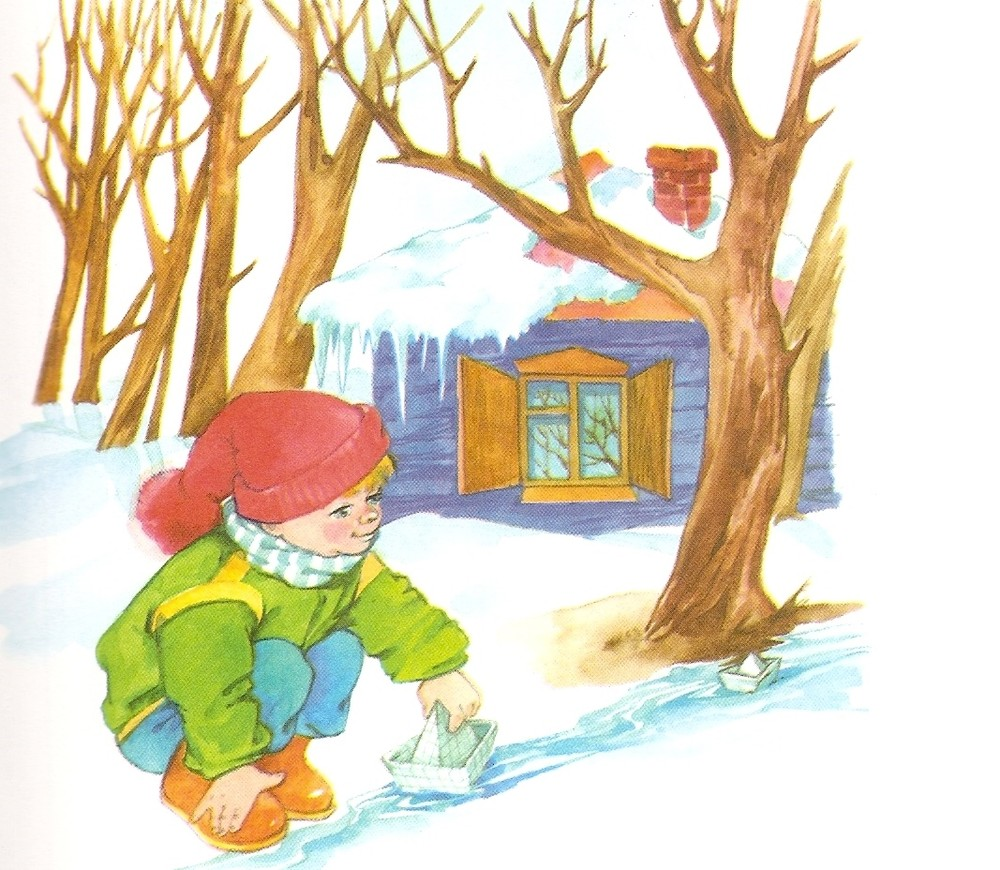 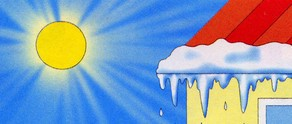 Весной с крыш свисают сосульки. Они падают вниз ,поэтому, очень опасно ходить  под крышами домов. Сосульки могут упасть прямо на вас.
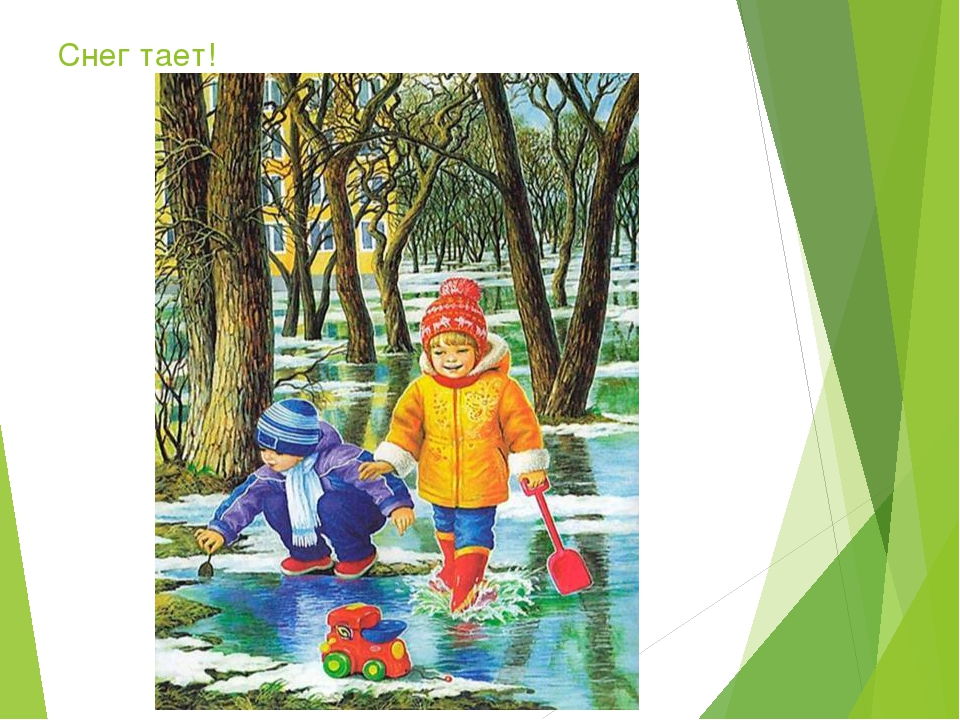 Дети одевают резиновые сапоги и лёгкие куртки.

Вопрос: Почему дети переодеваются весной? ( стало теплее и много луж)
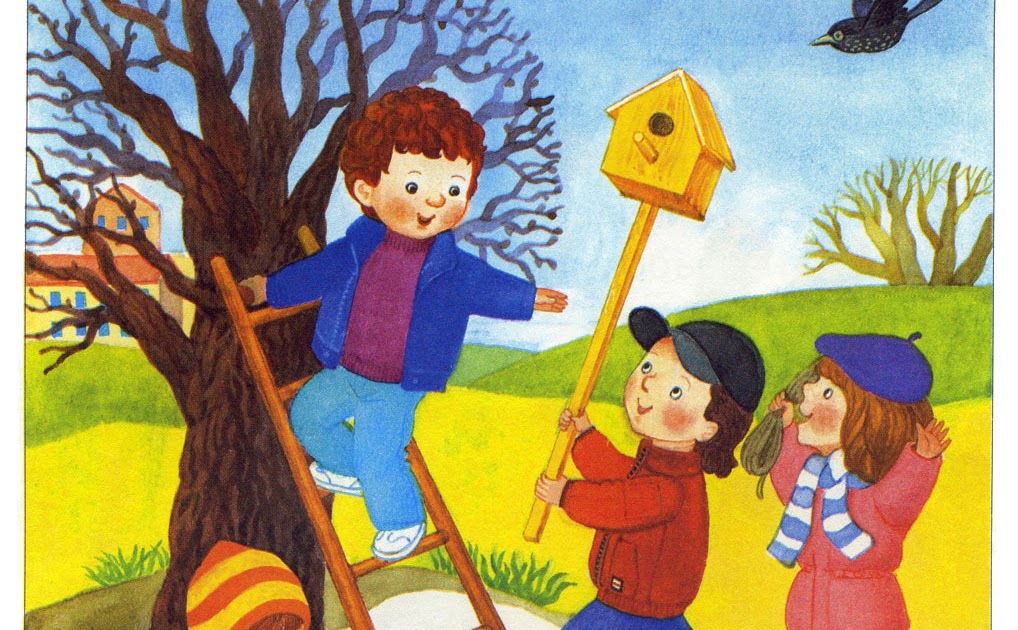 Скоро из тёплых стран к нам вернутся птицы.

Вопрос: 
как называют этих птиц ? (перелётные птицы)

Расскажите, что дети приготовили для птиц.
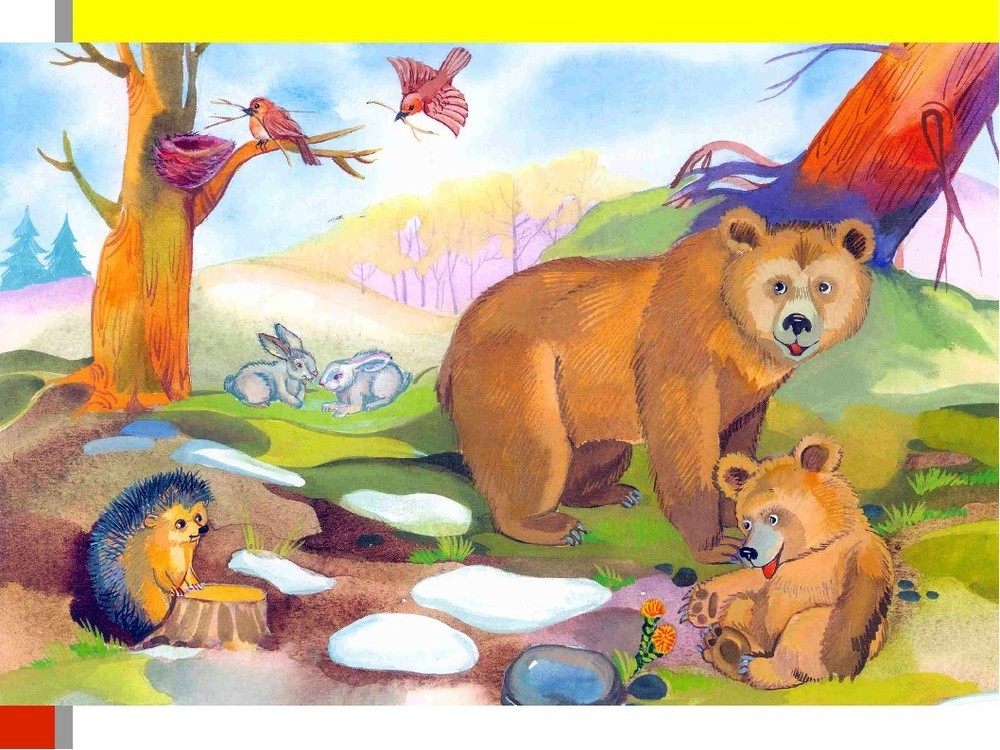 Весной в лесу просыпаются медведь и ёжик.
Вопрос: где медведь спал зимой? А ёжик?

Птицы весной строят (вьют) гнездо. 
Вопрос: из чего птицы строят гнездо?
(веточки, трава)
Физкультминутка  « ПРИШЛА ВЕСНА »

Улыбаются все люди-весна, весна, весна!

(дети поднимают руки над головой и ритмично хлопают)

Она везде, она повсюду-красна, красна, красна.

(делают ритмичные повороты туловища)

По лугу лесу и полянке-идет, идет, идет.

(ритмично шагают на месте)

На солнышке скорей погреться-зовет, зовет, зовет.

(взмахивают обеими руками к себе)
Как вы думаете, какое время года на картинке? Почему?
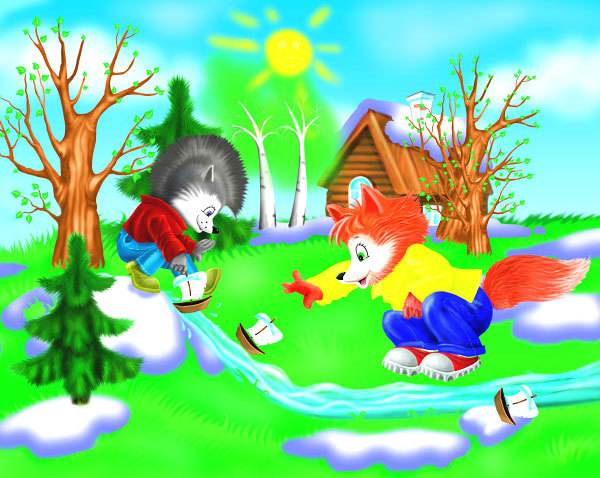 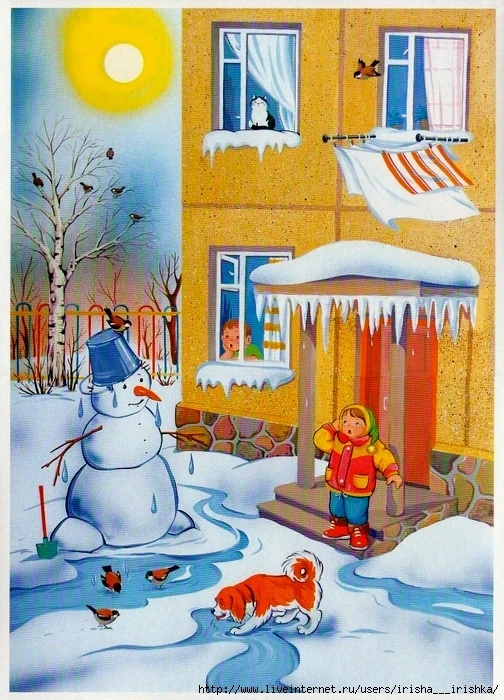 Про какое время года мы говорили на занятии? Как можно узнать, что наступила весна?
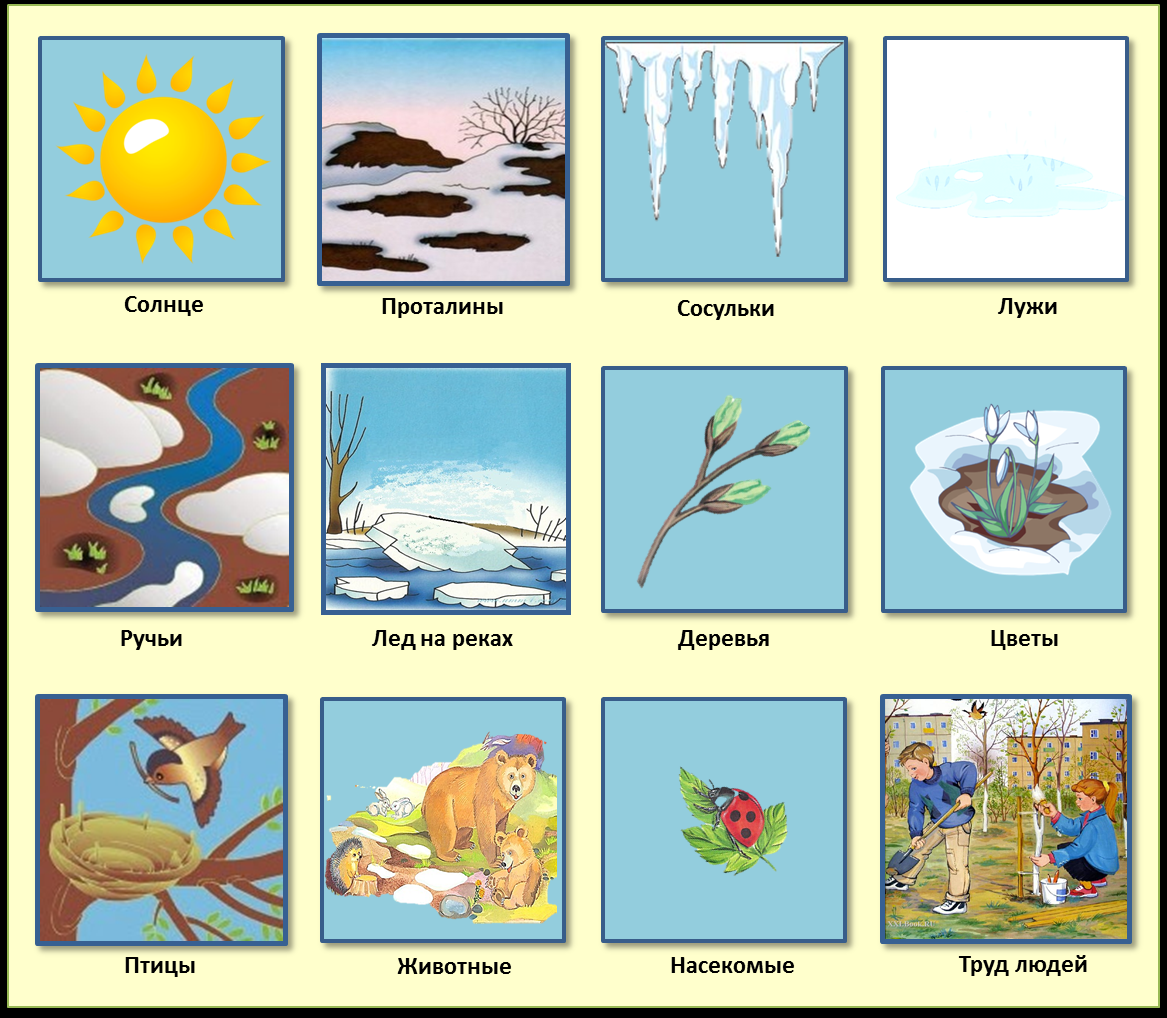 Спасибо за внимание!